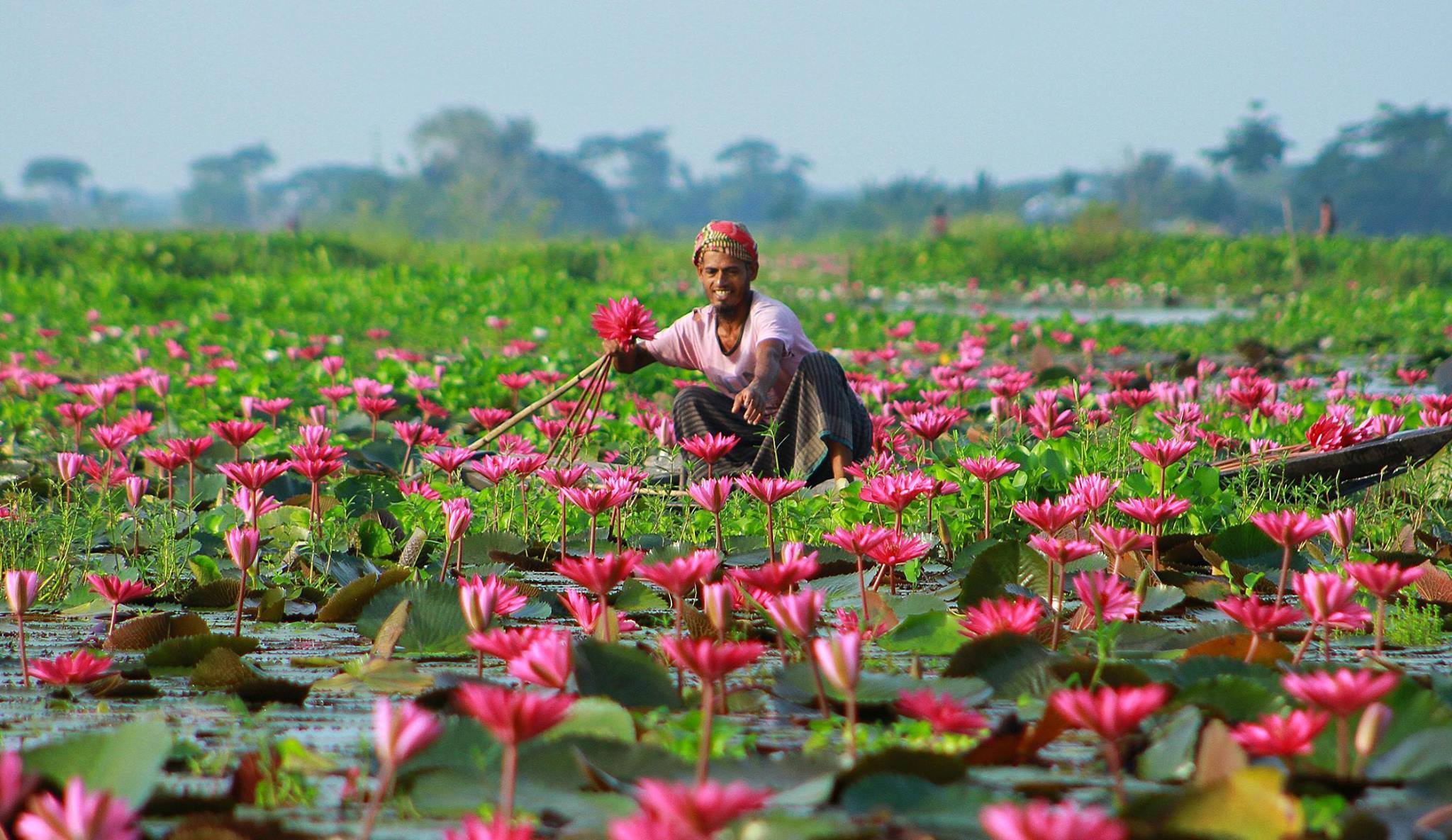 সবাইকে শুভেচ্ছা
শিক্ষক পরিচিতি
শিক্ষকের নামঃ 
মোঃ রেদওয়ান হাসান
মোবাইলঃ ০১৯১৬২৯৯৬৮৭
E-mail: radhwanhasan@gmail.com

পদবিঃ সহকারি শিক্ষক 

বিদ্যালয়ের নামঃ
মরকুন সরকারি প্রাথমিক বিদ্যালয়, মরকুন , টঙ্গী, গাজীপুর
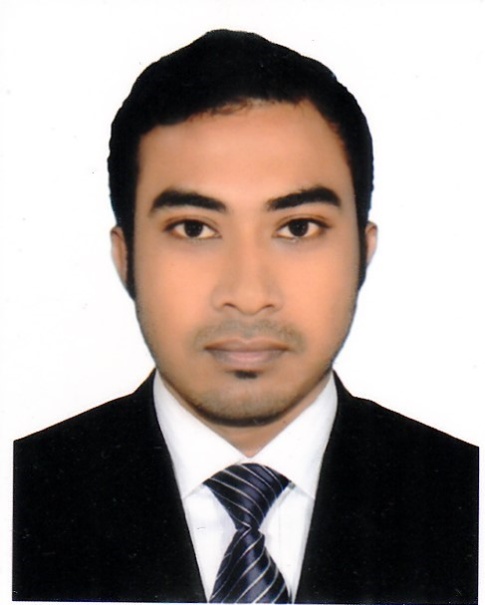 পাঠ পরিচিতি

১। শ্রেণিঃ ৫ম
২। বিষয়ঃ প্রাথমিক বিজ্ঞান
৩। অধ্যায়ঃ ১৩
৪। পাঠের শিরোনামঃ প্রাকৃতিক সম্পদ 
৫। পাঠের অংশঃ 
ক. আমাদের সম্পদ
খ. প্রাকৃতিক সম্পদের যথাযথ ব্যাবহার
শিখনফল
১৭.১.১ প্রাকৃতিক ও কৃত্রিম সম্পদের গুরুত্ব ও সীমাবদ্ধতা বর্ণনা  করতে পারবে । 
১৭.১.২ প্রাকৃতিক সম্পদের পরিকল্পিত ব্যাবহার বর্ণনা  করতে পারবে ।
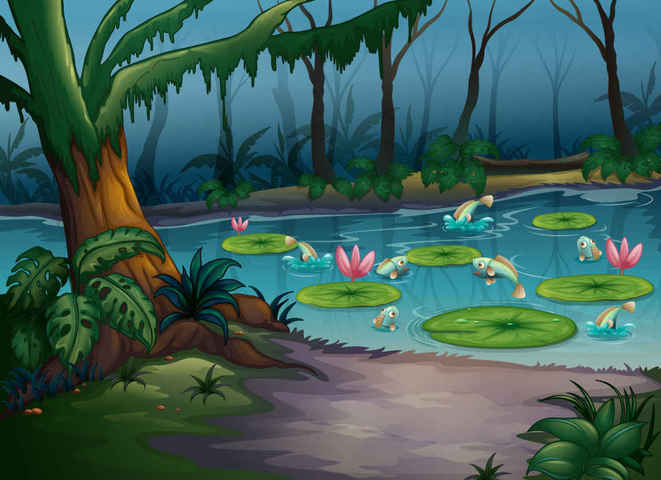 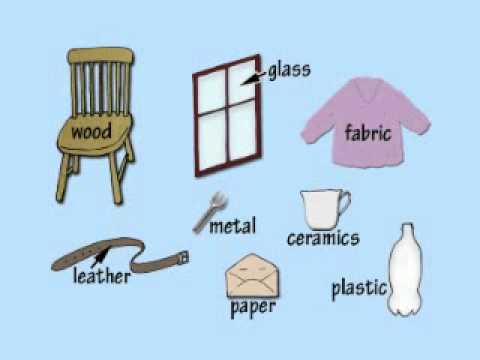 ১। ছবিতে কি কি দেখতে পাচ্ছ ?
২। ছবির উপাদানগুলো কী ধরণের সম্পদ ?
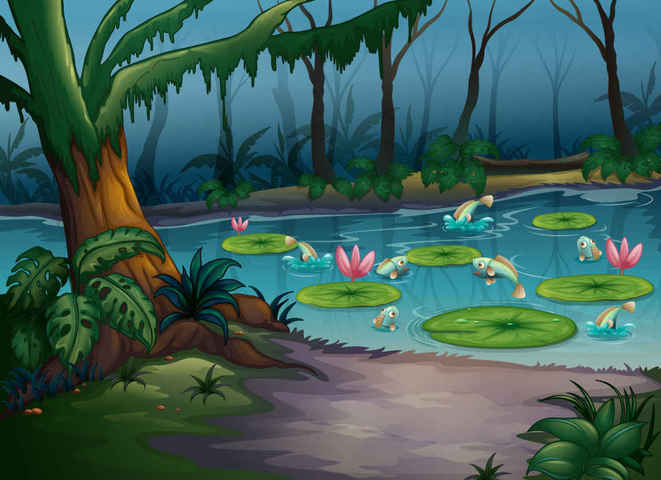 প্রাকৃতিক সম্পদ
চলো একটি ভিডিও দেখি.........
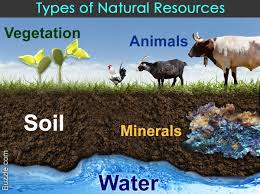 প্রাকৃতিক সম্পদ
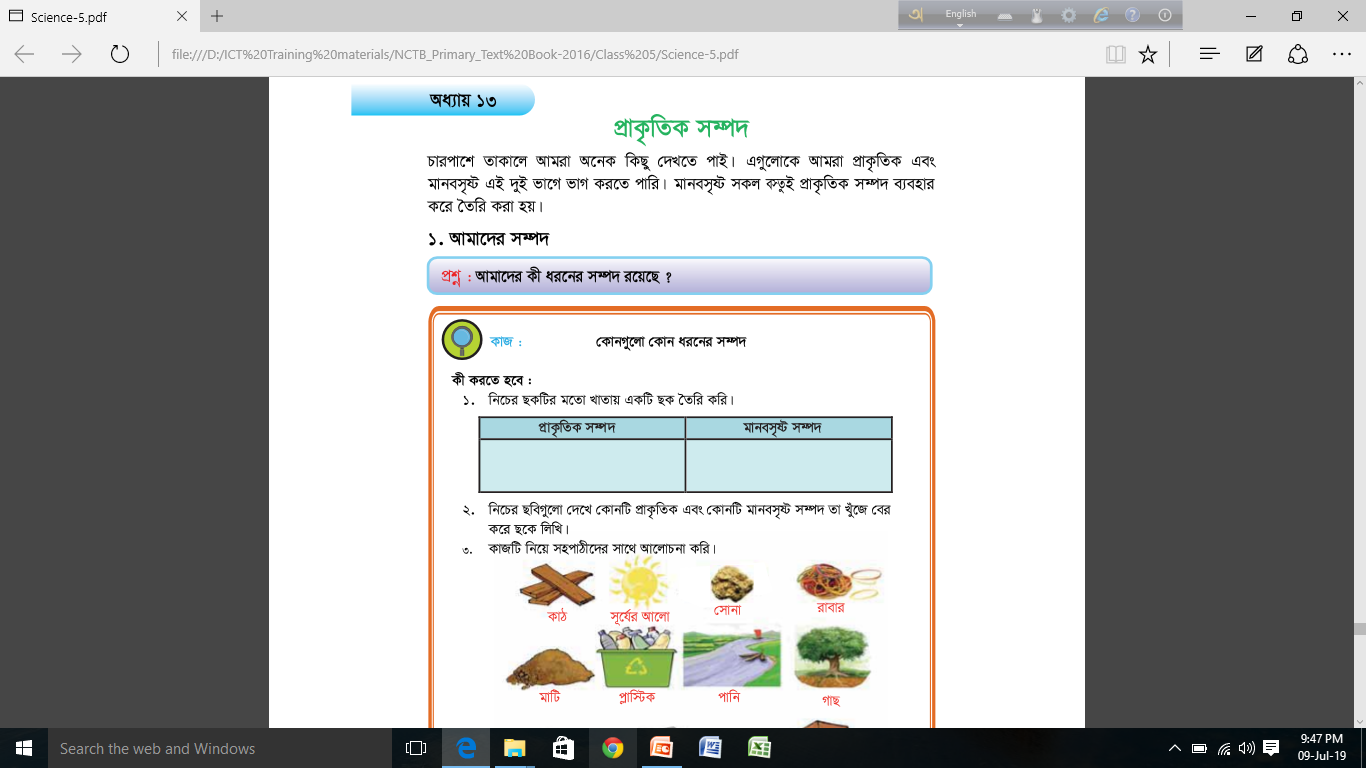 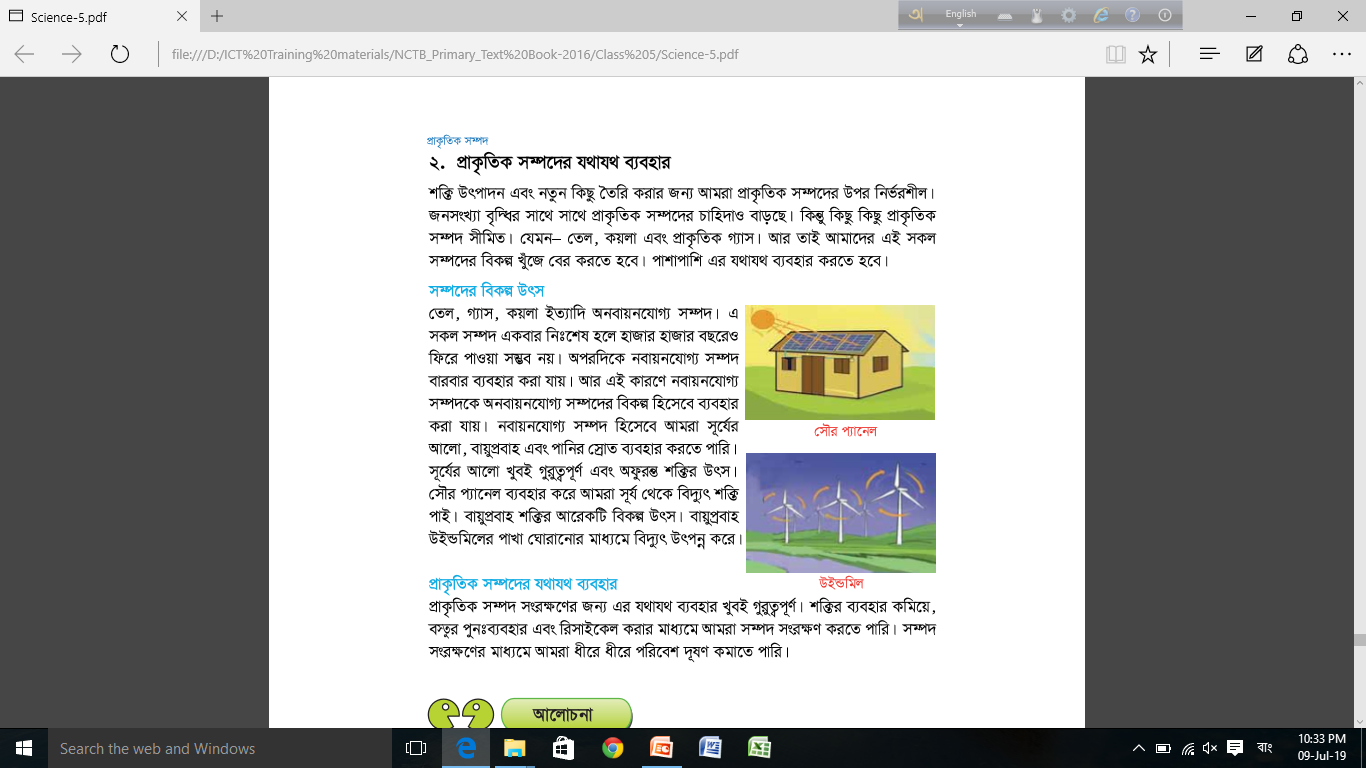 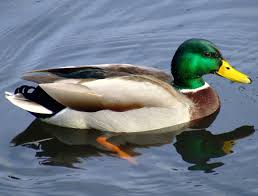 প্রাকৃতিক সম্পদঃ যে সম্পদ প্রকৃতিতে পাওয়া যায় এবং প্রকৃতি নিয়ন্ত্রণ করে তাকে প্রাকৃতিক সম্পদ বলে ।
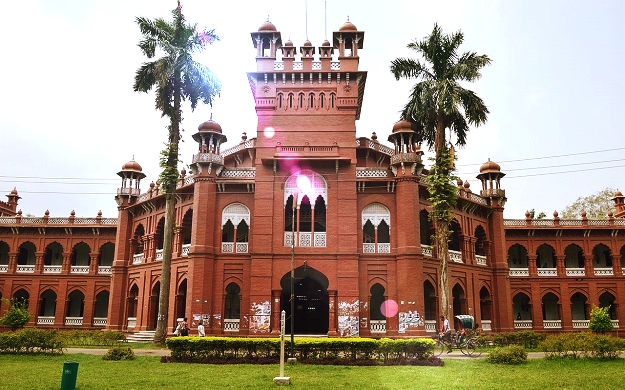 মানবসৃষ্ট সম্পদঃ যে সম্পদ প্রাকৃতিক সম্পদ থেকে তৈরি হয় এবং মানুষ নিয়ন্ত্রণ করে তাকে মানবসৃষ্ট সম্পদ বলে ।
গাছ
প্রাকৃতিক সম্পদ
পানি
একক কাজ
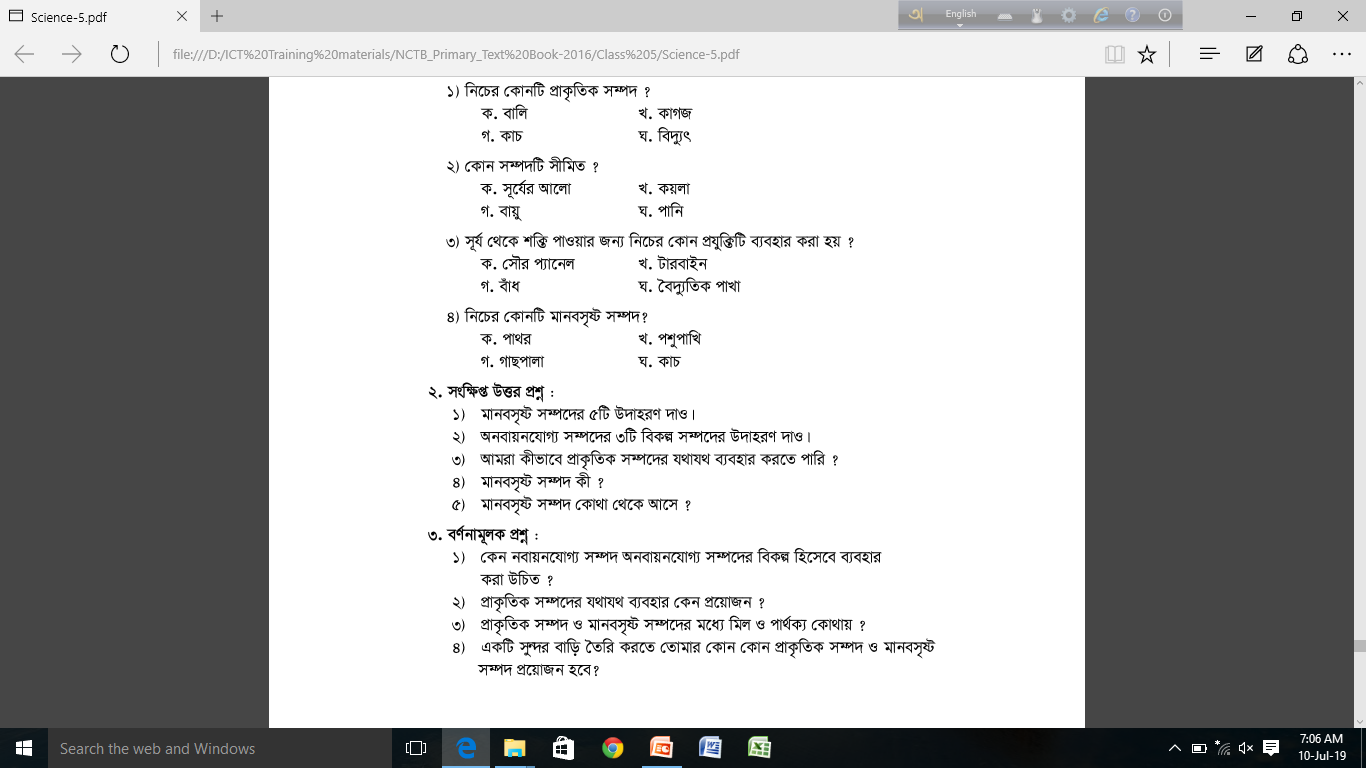 দলীয় কাজ
পূর্ণমানঃ ৫
সময়ঃ ৫ মিনিট
৫ জনের দলে ভাগ হয়ে খাতায় ১ টি প্রশ্নের উত্তর লিখঃ
দল-১
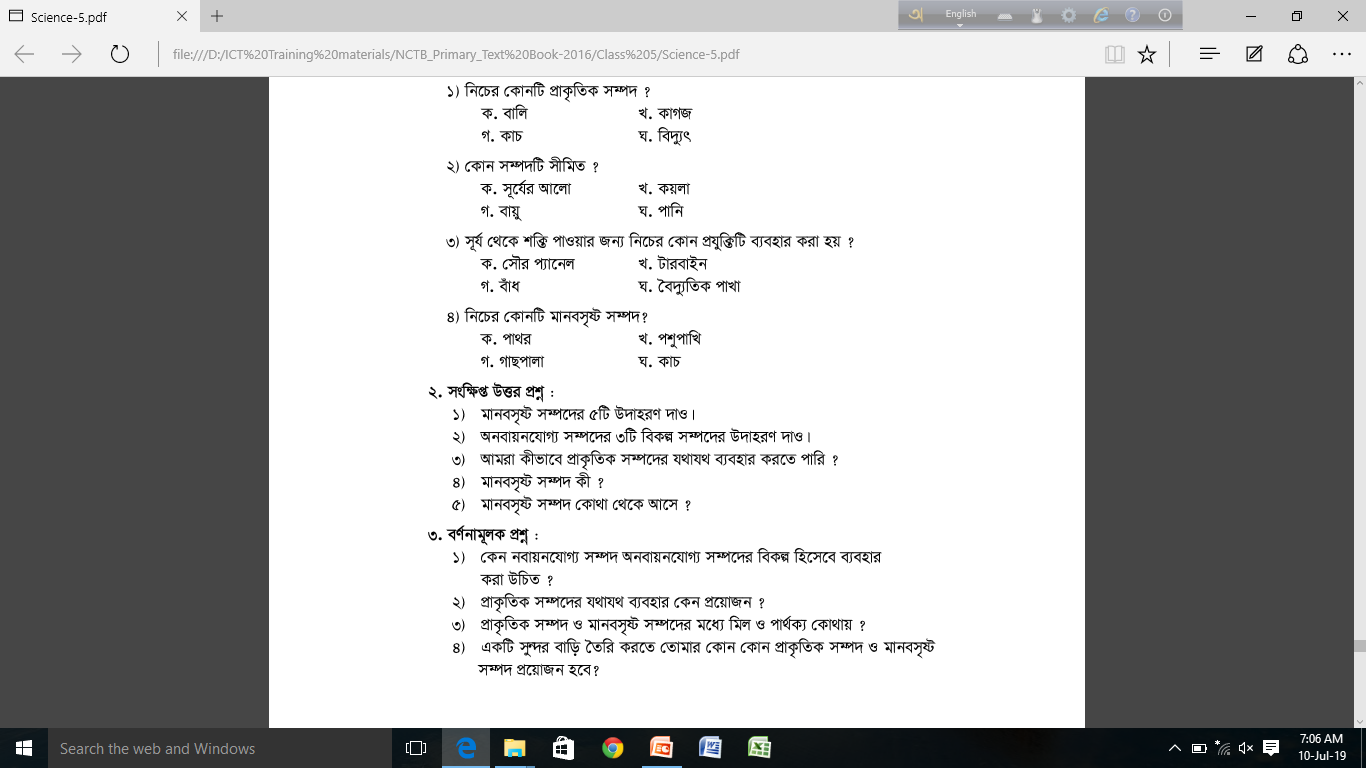 দল-২
দল-৩
দল-৪
দল-৫
বাড়ীর জন্য অনুশীলনঃ
 তুমি তোমার বাড়িতে থাকা ২ টি প্রাকৃতিক সম্পদ ও মানবসৃষ্ট সম্পদ এর তালিকা তৈরী করবে ।

 তোমার তালিকাভুক্ত ২ টি প্রাকৃতিক সম্পদ ও মানবসৃষ্ট সম্পদ এর যথাযথ ব্যাবহার তুমি কীভাবে করবে তা ৫ বাক্যে
লিখবে ।
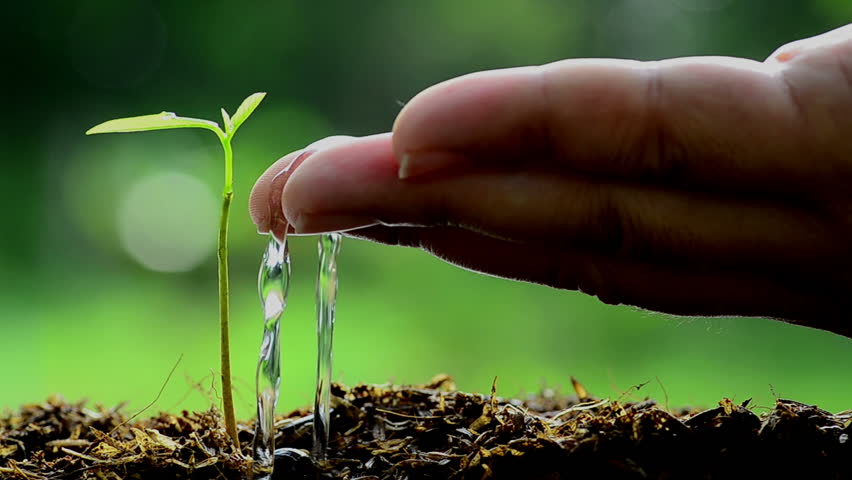 সবাইকে ধন্যবাদ